Política de Calidad
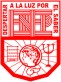 Ser una escuela normal con un sistema de gestión de calidad consolidado, regida por sus valores institucionales, dedicada a la formación de licenciados en educación preescolar, así como a la profesionalización de sus docentes y egresados, a través del uso del enfoque de proceso y el pensamiento basado en riesgos para responder a las demandas sociales educativas y al desarrollo integral de la población infantil en un marco de mejora continua y transparencia.
ENEP-PISGC-D-01
V00/052018
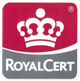